Plaquettes à teneur réduite en agents pathogènes : l’essentiel des données cliniques
Decembre 2022
Source : site Internet de développement professionnel de la Société canadienne du sang, profedu.ca
[Speaker Notes: Plaquettes à teneur réduite en agents pathogènes : l’essentiel des données cliniques]
Acronymes
Source : site Internet de développement professionnel de la Société canadienne du sang, profedu.ca
[Speaker Notes: Les PMTP et les PATP sont des types de plaquettes à teneur réduite en agents pathogènes.
La technologie d’inactivation des agents pathogènes (TIAP) et la technologie de réduction des agents pathogènes (TRAP) sont des appellations interchangeables.]
Technologie d’inactivation des agents pathogènes
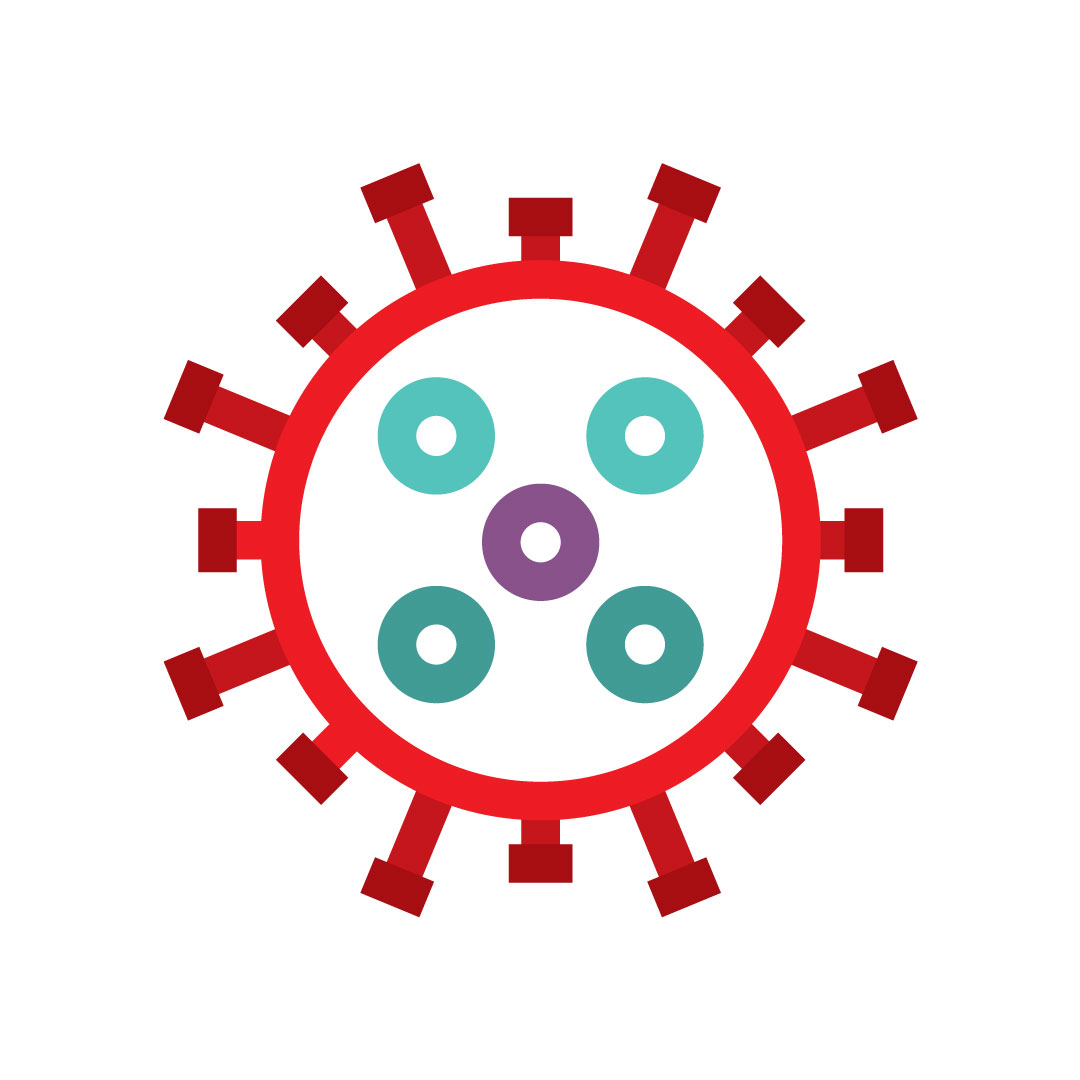 La technologie d’inactivation des agents pathogènes réduit le risque d’infections pathogènes transmises par transfusion et offre encore davantage de sécurité contre :
Les virus (enveloppés et non enveloppés)
Les bactéries (Gram positives, Gram négatives, spirochètes)
Les parasites protozoaires
Les globules blancs (leucocytes) qui ne peuvent plus se répliquer et produire de cytokines, ce qui rend l’irradiation inutile
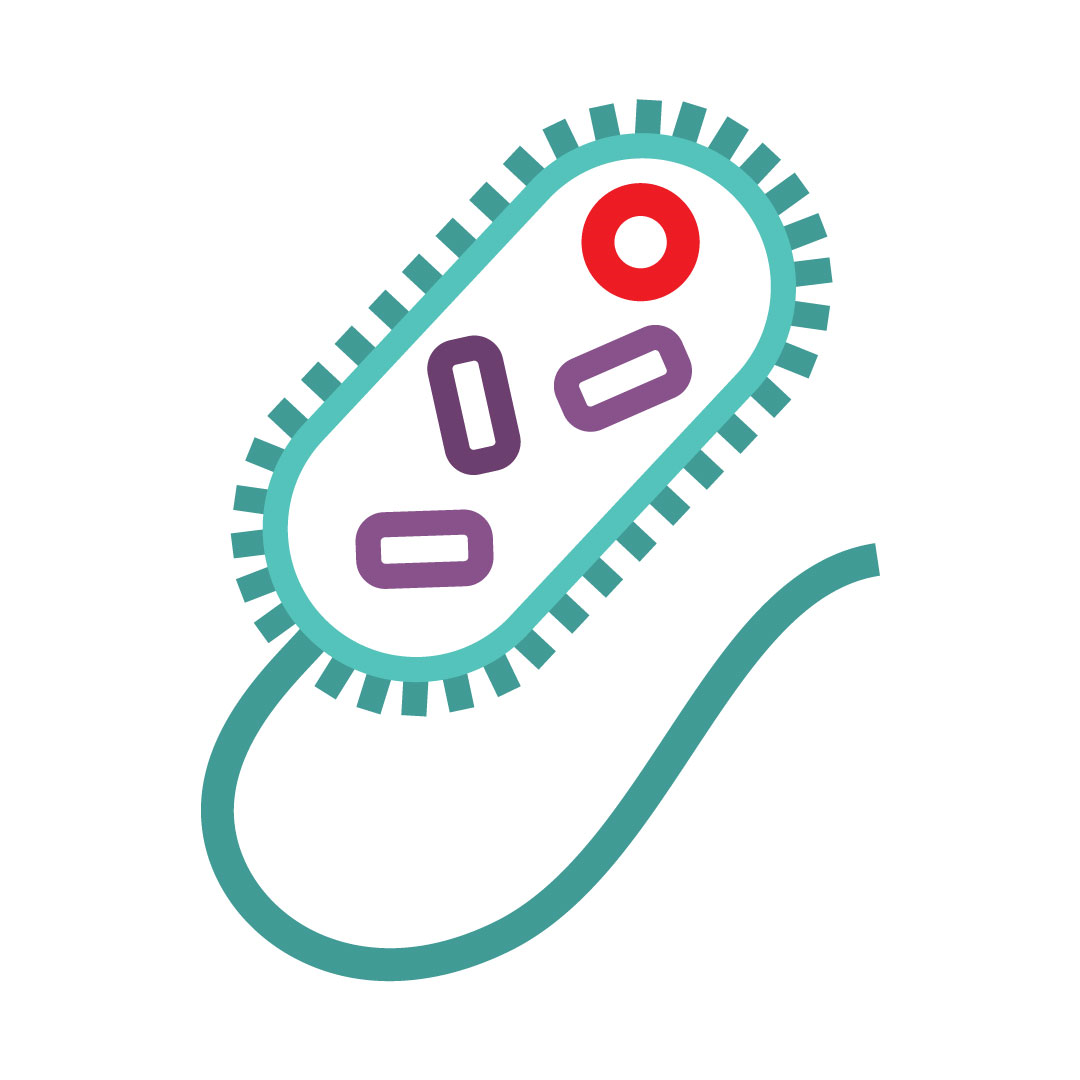 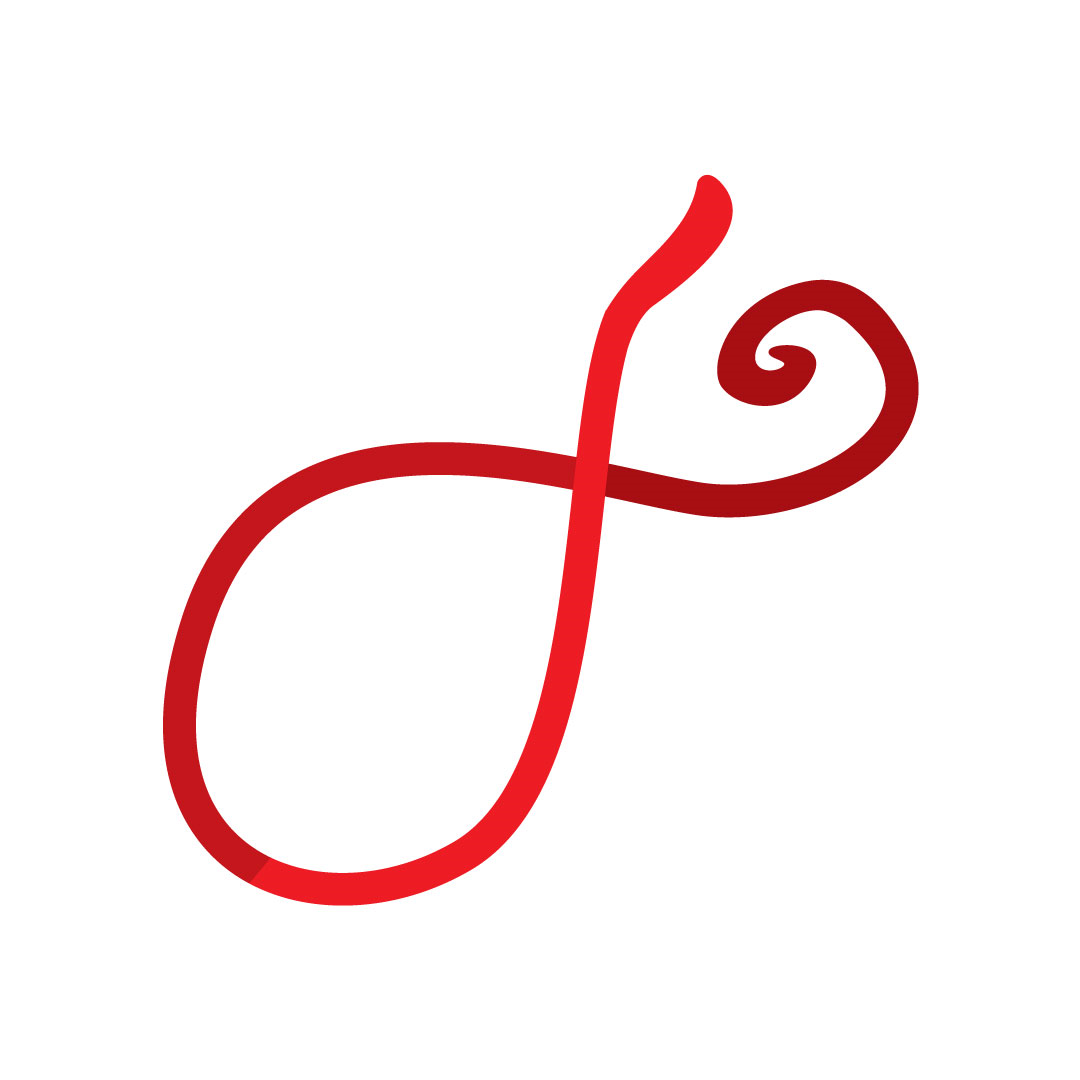 Source : site Internet de développement professionnel de la Société canadienne du sang, profedu.ca
[Speaker Notes: Le risque d’une contamination bactérienne est toujours présent après une transfusion de sang, en particulier avec les produits de plaquettes, qui sont conservés à température ambiante. La technologie d’inactivation des agents pathogènes réduit le risque d’infections pathogènes transmises par transfusion et offre encore davantage de sécurité (lire la diapo).]
Terminologie
À la Société canadienne du sang, la technologie d’inactivation des agents pathogènes INTERCEPT de Cerus sera utilisée pour fabriquer des produits de plaquettes à teneur réduite en agents pathogènes. 

Pour désigner ce type de plaquettes, on parle également de :
Plaquettes INTERCEPT
Plaquettes traitées par une technologie de réduction des agents pathogènes
Plaquettes traitées au psoralène

Autres termes : 
Plaquettes mélangées traitées au psoralène (PMTP) 
Plaquettes d’aphérèse traitées au psoralène (PATP)
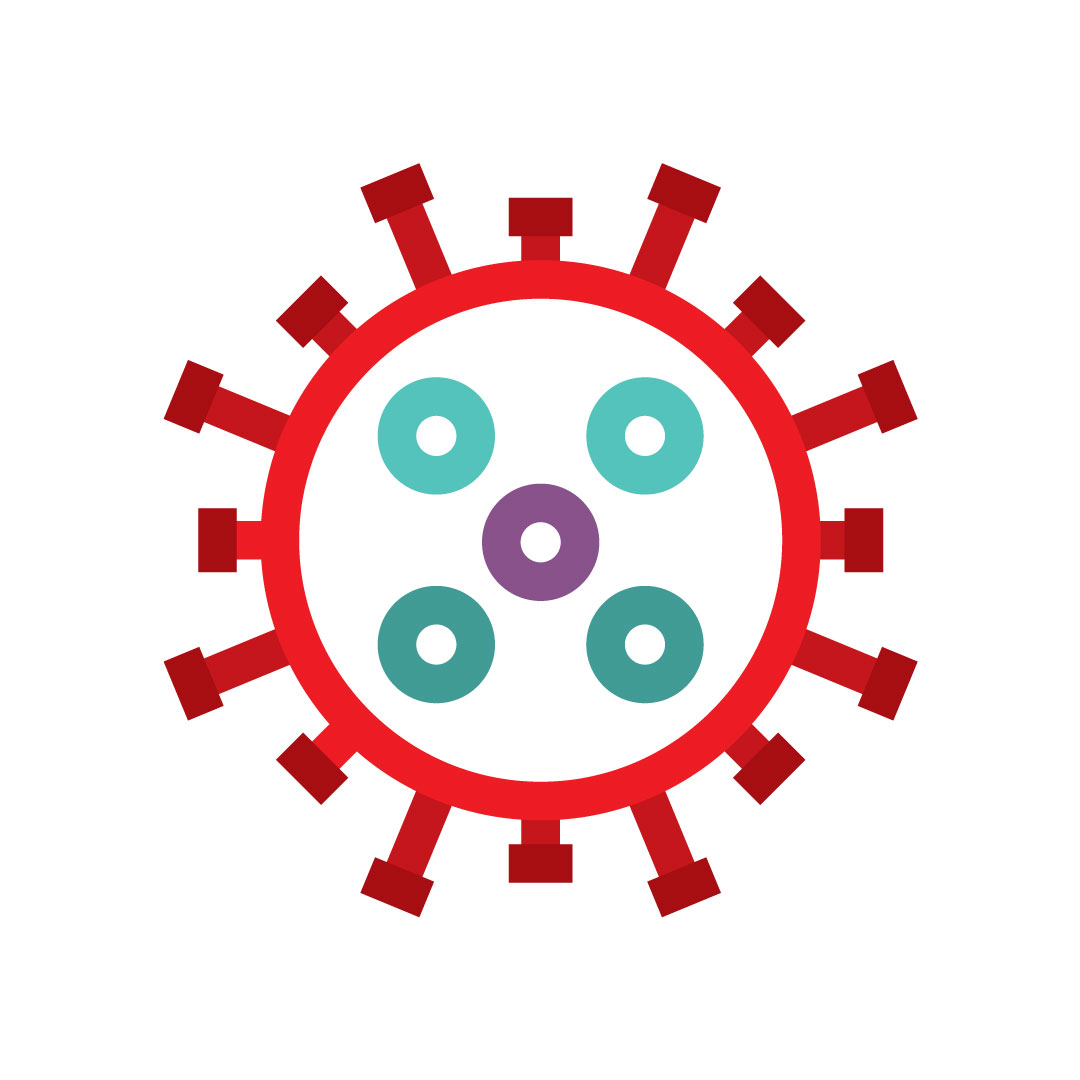 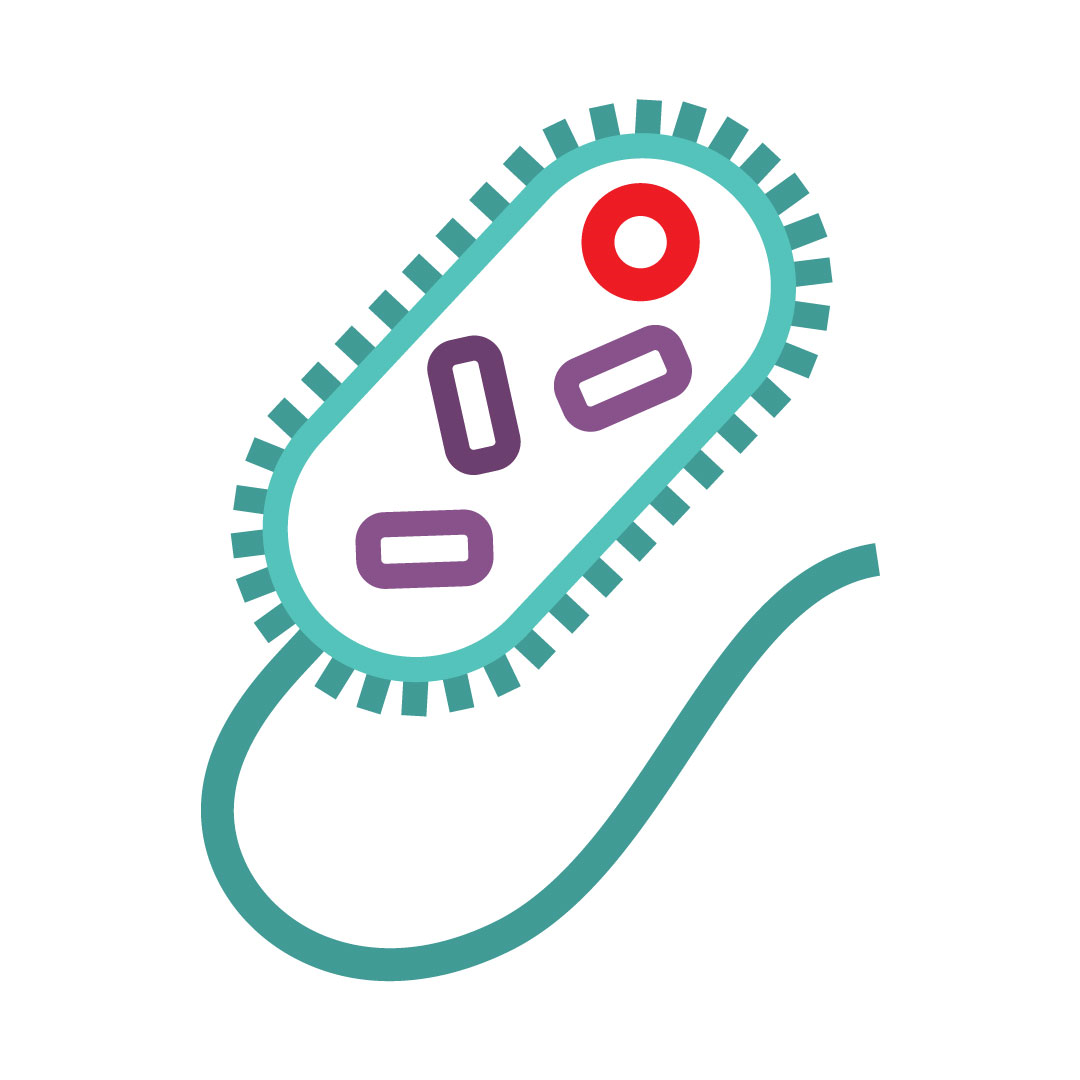 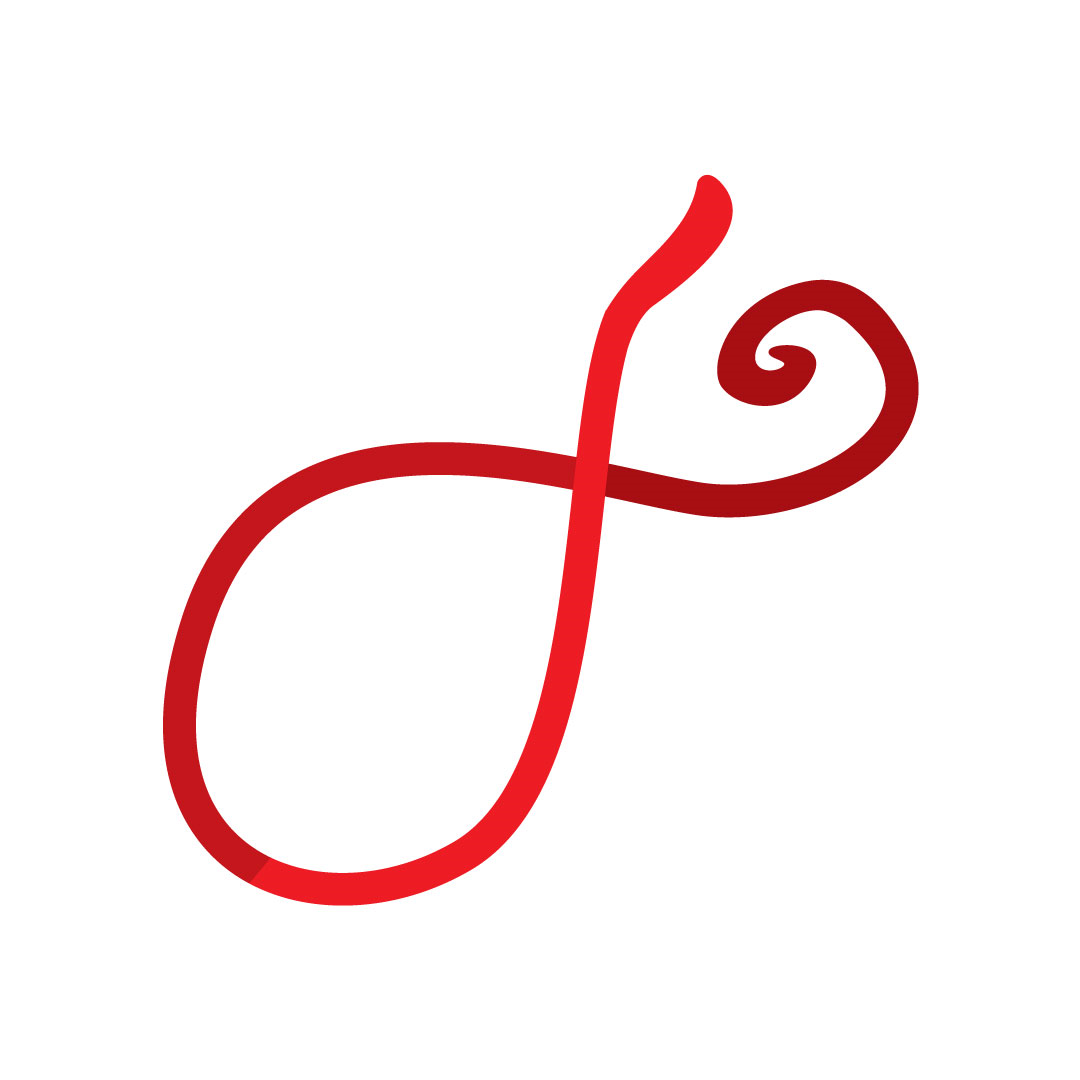 Source : site Internet de développement professionnel de la Société canadienne du sang, profedu.ca
[Speaker Notes: (Lire la diapo)
Autres termes intéressants : les plaquettes mélangées traitées au psoralène (PMTP) et les plaquettes d’aphérèse traitées au psoralène (PATP), qui désignent certains types particuliers de plaquettes à teneur réduite en agents pathogènes.]
Innocuité
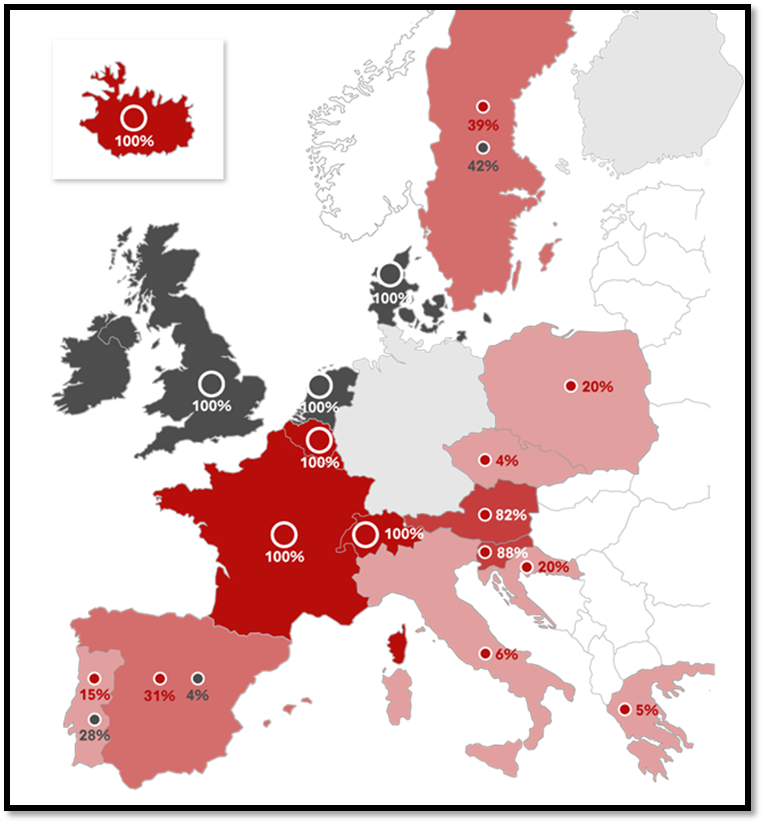 Profil d’innocuité de l’amotosalène
La toxicité a fait l’objet d’études approfondies.
La quantité d’amotosalène résiduel est minime.
Les données in vitro, d’études animales et d’hémovigilance européenne semblent indiquer l’innocuité.
À propos du traitement INTERCEPT (de Cerus) : 
Sur le marché depuis près de 20 ans
Adopté pour traiter plus de 50 % des plaquettes produites dans 10 pays‡
Environ 8,5 millions de doses traitées par INTERCEPT dans le monde (plasma et plaquettes)*
Concentrés plaquettaires à agents pathogènes inactivés
Concentrés plaquettaires ayant fait l’objet d’un dépistage de bactéries
Concentrés plaquettaires sans dépistage de bactéries ni inactivation des agents pathogènes
Source : données internes 2018 de Cerus
‡ Pays où le traitement INTERCEPT est la norme de soins, pour plus de 50 % des plaquettes
* Estimation du nombre de doses de plaquettes et de plasma traitées sur la base du nombre de systèmes vendus à ce jour
[Speaker Notes: La toxicité des traitements au psoralène a fait l’objet d’études approfondies in vitro, dans des expérimentations animales et dans des essais cliniques. La quantité d’amotosalène résiduel après la préparation des plaquettes est minime et nettement inférieure aux seuils de toxicité. Il est important de souligner que, si les plaquettes à teneur réduite en agents pathogènes sont nouvelles au Canada, elles sont couramment utilisées en Europe depuis le milieu des années 2000. Le système INTERCEPT est commercialisé depuis près de 20 ans, et environ 8,5 millions de produits traités par INTERCEPT sont administrés dans le monde. De vastes bases de données d’hémovigilance multinationales ont confirmé l’excellent profil d’innocuité observé dans les études précliniques.]
Produits de plaquettes
Produits existants, dans le plasma 
Plaquettes mélangées non traitées (plaquettes mélangées [CPD] PD)
Plaquettes d’aphérèse non traitées (plaquettes d’aphérèse) 

Nouveaux produits de plaquettes, dans la solution additive pour plaquettes (PAS-E)
Plaquettes mélangées traitées au psoralène (PMTP)
Plaquettes d’aphérèse traitées au psoralène (PATP)*
Plaquettes d’aphérèse non traitées, en solution PAS-E*
* Les PATP et les plaquettes d’aphérèse non traitées en solution PAS-E doivent être approuvées par Santé Canada et ne sont pas encore offertes au Canada.
Source : site Internet de développement professionnel de la Société canadienne du sang, profedu.ca
[Speaker Notes: Actuellement, deux produits de plaquettes non traités ou sans teneur réduite en agents pathogènes sont fabriqués par la Société canadienne du sang : les plaquettes mélangées non traitées, dans le plasma, et les plaquettes d’aphérèse non traitées, dans le plasma. En décembre 2021, Santé Canada a approuvé l’utilisation de la technologie d’inactivation des agents pathogènes INTERCEPT de Cerus pour la fabrication des plaquettes mélangées traitées au psoralène (PMTP) à la Société canadienne du sang. En janvier 2022, la Société canadienne du sang a introduit les PMTP dans certains hôpitaux et la production se déploiera dans les centres de production en 2023.

La Société canadienne du sang soumettra également auprès de Santé Canada des demandes pour la fabrication de deux nouveaux produits plaquettaires : les plaquettes d’aphérèse traitées au psoralène (PATP) et les plaquettes d’aphérèse non traitées, en solution PAS-E. Leur mise en circulation nécessite l’approbation de Santé Canada et ces produits ne sont pas encore offerts en Canada.

Si vous souhaitez obtenir des détails sur les caractéristiques de chacun de ces produits, nous vous invitons à vous référer au diaporama, à la vidéo et à la circulaire d’information, ainsi qu’au chapitre du Guide de la pratique transfusionnelle sur les plaquettes à teneur réduite en agents pathogènes.]
La solution additive pour plaquettes (PAS)
La PAS a été conçue pour remplacer une partie du plasma dans les produits de plaquettes.
Elle entraîne une dilution supplémentaire des protéines plasmatiques, des cytokines, des isoagglutinines (anti-A, anti-B, anti-A/B) et d’autres molécules bioactives.
Elle aide à réduire l’incidence des réactions allergiques et des réactions fébriles transfusionnelles non hémolytiques1,2.
Les intervalles entre l’hémostase et la transfusion restent les mêmes3.
Source : site Internet de développement professionnel de la Société canadienne du sang, profedu.ca
[Speaker Notes: La solution PAS est un milieu nutritif cristalloïde conçu pour remplacer une partie du plasma dans les unités de plaquettes. Du fait de la dilution des protéines plasmatiques, des cytokines, des isoagglutinines et d’autres molécules bioactives dans le produit plaquettaire, les plaquettes conservées dans la solution PAS présentent un risque plus faible de réactions allergiques et de réactions fébriles transfusionnelles non hémolytiques. Cette solution réduit notamment les anticorps anti-A et anti-B dans le produit plaquettaire. Les études cliniques n’ont fait état d’aucune différence d’intervalles entre l’hémostase et la transfusion.]
Indications cliniques
Les indications des plaquettes à teneur réduite en agents pathogènes sont les mêmes que celles des plaquettes non traitées, avec les ajouts suivants :
			
Irradiation non requise/contre-indiquée
Séronégativité pour le CMV
Source : site Internet de développement professionnel de la Société canadienne du sang, profedu.ca
[Speaker Notes: En termes d’indications cliniques,]
Contre-indications
Les contre-indications des plaquettes à teneur réduite en agents pathogènes sont les mêmes que celles des plaquettes non traitées, avec les ajouts suivants :
Patients ayant des antécédents de réactions d’hypersensibilité à l’amotosalène ou à tout autre produit contenant un psoralène.
Nouveau-nés subissant une photothérapie à l’aide d’un dispositif émettant un rayonnement d’une longueur d’onde d’énergie maximale inférieure à 425 nm OU présentant une longueur d’onde d’émission minimale inférieure à 375 nm, du fait du risque d’érythème résultant de l’interaction entre la lumière ultraviolette et l’amotosalène.
Source : site Internet de développement professionnel de la Société canadienne du sang, profedu.ca
[Speaker Notes: (Lire la diapo)
Il convient de noter que la photothérapie à lumière bleue/verte, qui utilise des longueurs d’onde recommandées, est la norme de soins actuelle pour le traitement de l’hyperbilirubinémie néonatale au Canada. La Société canadienne du sang continuera, au besoin, à offrir les plaquettes sans teneur réduite en agents pathogènes aux patients relevant de ces contre-indications.]
Avantages des plaquettes à teneur réduite en agents pathogènes
Réduction du risque de contamination bactérienne et des risques d’autres infections transmises par transfusion4,5
Renforcement des critères de sélection des donneurs et des tests prétransfusionnels de détection des agents pathogènes réalisés pour tous les dons
Aucune nécessité de réaliser les analyses bactériologiques de routine BACT avant la mise en circulation
Inactivation des globules blancs. L’irradiation n’est PAS requise.
Réduction du risque de Ta-GvHD*
Simplification du processus de commande et de la gestion des stocks
Considérées comme un produit séronégatif pour le CMV
* Ta-GvHD : réaction post-transfusionnelle du greffon contre l’hôte
Source : site Internet de développement professionnel de la Société canadienne du sang, profedu.ca
[Speaker Notes: Les plaquettes à teneur réduite en agents pathogènes présentent plusieurs avantages. 

Les plaquettes à teneur réduite en agents pathogènes réduisent le risque de contamination bactérienne et viennent renforcer les critères de sélection des donneurs et les tests prétransfusionnels de détection des agents pathogènes réalisés pour tous les dons. Sachant que la technologie d’inactivation des agents pathogènes élimine la nécessité de soumettre les plaquettes aux analyses bactériologiques, les plaquettes à teneur réduite en agents pathogènes sont délivrées aux hôpitaux environ 24 heures plus tôt que les plaquettes non traitées. Dans la mesure où l’amotosalène s’intercale de manière non spécifique dans l’ADN et l’ARN des organismes et des virus, la technologie d’inactivation des agents pathogènes est une mesure supplémentaire pour renforcer la sécurité des composants plaquettaires face à des agents pathogènes connus et inconnus et face aux risques d’infections transmises par transfusion. 

Étant donné que l’inactivation des agents pathogènes inhibe la réplication leucocytaire et la production des cytokines, il n’est plus nécessaire d’avoir recours à l’irradiation pour éviter les cas de maladie du greffon contre l’hôte associée à une transfusion15. Cela simplifie la gestion des stocks et le processus de commande pour les hôpitaux. De même, les composants sanguins négatifs au cytomégalovirus (CMV), dont l’utilisation est déjà limitée, ne sont plus utiles, car les plaquettes dont les agents pathogènes ont été inactivés sont considérées comme un produit CMV-négatif.]
Avantages des plaquettes à teneur réduite en agents pathogènes
Les critères d’innocuité des essais cliniques et des données d’hémovigilance publiées montrent une réduction des effets indésirables et un profil d’innocuité favorable4,6.
Réduction des réactions allergiques et des réactions fébriles transfusionnelles non hémolytiques7,8
Signes d’innocuité (vs plaquettes non traitées). Évaluation Cochrane menée en 20176 :  
Aucun changement au niveau de la thromboembolie, de l’anaphylaxie et des réactions transfusionnelles aiguës
Aucune augmentation des effets indésirables dans les essais cliniques
Innocuité et efficacité à court terme démontrées chez les patients pédiatriques et néonataux9,10
Source : site Internet de développement professionnel de la Société canadienne du sang, profedu.ca
[Speaker Notes: (Lire la diapo)]
Résultats cliniques et inconvénients
Plaquettes à teneur réduite en agents pathogènes vs non traitées
Aucune différence au niveau de la mortalité, ni en termes de saignements (grades 1 à 4 selon l’OMS), de saignements cliniquement significatifs (grade 2 ou plus) ou de saignements sévères (grades 3/4)6

Numération plaquettaire et exigences transfusionnelles
Baisse de la numération plaquettaire corrigée (CCI) à 1 h et 24 h
Hausse de 7 % du nombre de transfusions de plaquettes (écarts publiés de 0 à 30 %)
Raccourcissement de l’intervalle entre les transfusions (de 0,5 jour en moyenne)
État réfractaire aux plaquettes plus fréquemment observé (non lié à la présence d’anticorps anti-HLA)
Source : site Internet de développement professionnel de la Société canadienne du sang, profedu.ca
[Speaker Notes: S’agissant des résultats cliniques, aucune différence n’a été détectée au niveau de la mortalité, ni en termes de saignements, de saignements cliniquement significatifs ou de saignements sévères entre les plaquettes à teneur réduite en agents pathogènes et les plaquettes non traitées.
Des études ont montré que les plaquettes à teneur réduite en agents pathogènes entraînent une baisse de la numération plaquettaire corrigée, une augmentation du nombre de transfusions de plaquettes et un raccourcissement de l’intervalle entre les transfusions par rapport aux plaquettes non traitées. Ces différences sont toutefois minimes, comme on peut le voir sur la diapo. On observe également plus fréquemment un état réfractaire aux plaquettes pour des causes non immunitaires.]
Remarque sur l’efficacité clinique – Essai PLADO11
Méthode
Transfusion prophylactique de plaquettes à des patients atteints de cancer hématologique et ayant une tumeur solide

Administration d’une dose faible (1,1 x 1011), moyenne (2,2 x 1011) ou élevée (4,4 x 1011) lorsque la numération plaquettaire était inférieure à 10 000/l

Critère principal : saignement de grade 2 ou plus selon l’OMS
Résultat 
Aucune différence n’a été constatée en termes de saignement significatif.

Les essais utilisant des plaquettes à teneur réduite en agents pathogènes n’ont pas non plus montré d’augmentation du risque de saignement dû à la plus faible quantité de plaquettes dans une dose8.
Source : site Internet de développement professionnel de la Société canadienne du sang, profedu.ca
[Speaker Notes: Si on note une baisse de la numération plaquettaire post-transfusionnelle avec les plaquettes à teneur réduite en agents pathogènes, l’étude marquante PLADO, réalisée sur des doses de plaquettes variables, nous rappelle une chose importante : même s’il se peut qu’un plus grand nombre de doses de plaquettes soit nécessaire, le saignement clinique n’augmente PAS. N’oublions pas que les essais utilisant des plaquettes à teneur réduite en agents pathogènes n’ont montré aucune augmentation du risque de saignement.]
Transfusions néonatales et intra-utérines
Plusieurs études ont décrit l’utilisation des plaquettes à teneur réduite en agents pathogènes chez les patients pédiatriques et néonataux.
Aucune préjudice constaté
Principale étude : Delaney et coll. > 3 800 patients pédiatriques dans 4 centres, de 2013 à 2019 (1 188 patients de moins de 4 mois)12
Aucune étude à long terme
Aucune étude publiée sur les transfusions intra-utérines
Il convient d’évaluer et de peser les avantages et les risques avant d’utiliser les plaquettes à teneur réduite en agents pathogènes dans ces contextes.
Source : site Internet de développement professionnel de la Société canadienne du sang, profedu.ca
[Speaker Notes: Depuis l’approbation des plaquettes traitées par le système INTERCEPT à l’échelle internationale, plusieurs études ont décrit l’innocuité de ces produits chez les patients pédiatriques et néonataux. Aucun préjudice n’a été constaté dans les études publiées. La plus grande de ces études est publiée par Delaney et ses collaborateurs, qui ont rapporté l’absence de problèmes chez 1 188 patients de moins de 4 mois ayant reçu des plaquettes à teneur réduite en agents pathogènes. Les données d’innocuité à court terme ont démontré l’innocuité, mais les données à long terme restent limitées. Il n’y a pas de données probantes publiées concernant l’utilisation des plaquettes traitées par le système INTERCEPT pour les transfusions intra-utérines, contexte dans lequel les plaquettes non traitées resteront offertes. Il convient d’évaluer et de peser les avantages et les risques avant d’utiliser les plaquettes à teneur réduite en agents pathogènes dans de telles situations.]
Ressources
Portail éducationnel de la Société canadienne du sang (profedu.ca)
Guide clinique de la transfusion, chapitre 19, Plaquettes à teneur réduite en agents pathogènes
Diaporama sur les informations cliniques (également en capsule vidéo)
Diaporama sur les composants (également en capsule vidéo)
Diaporama sur l’essentiel des données cliniques (également en capsule vidéo)
FAQ – Information destinée aux professionnels de la santé concernant les plaquettes à teneur réduite en agents pathogènes
Site Web de la Société canadienne du sang (sang.ca)
Circulaire d’information
Notice du système INTERCEPT : intercept-canada.com
Présentation du Réseau régional ontarien de coordination du sang sur les plaquettes mélangées à teneur réduite en agents pathogènes : Information on Pathogen Reduced Pooled Platelets – Transfusion Ontario
Source : site Internet de développement professionnel de la Société canadienne du sang, profedu.ca
[Speaker Notes: À signaler :
Lorsque vous naviguez sur le Web, n’oubliez pas que les exigences réglementaires applicables peuvent varier d’une région à l’autre.]
Références
1. Mertes P. M. et coll. Hypersensitivity Transfusion Reactions to Platelet Concentrate: A Retrospective Analysis of the French Hemovigilance Network. Transfusion 2020;60:507-12. 
2. Mowla S. J. et coll. A Comparison of Transfusion-Related Adverse Reactions among Apheresis Platelets, Whole Blood-Derived Platelets, and Platelets Subjected to Pathogen Reduction Technology as Reported to the National Healthcare Safety Network Hemovigilance Module. Transfus Med Rev 2021;35: 78-84. 
3. Kerkhoffs J.-L. H. et coll. A Multicenter Randomized Study of the Efficacy of Transfusions with Platelets Stored in Platelet Additive Solution Versus Plasma. Blood 2006;108:3210-5.
4. Knutson F. et coll. A Prospective, Active Haemovigilance Study with Combined Cohort Analysis of 19,175 Transfusions of Platelet Components Prepared with Amotosalen-UVA Photochemical Treatment. Vox Sang 2015;109:343-52. 
5. Benjamin R. J. et coll. Hemovigilance Monitoring of Platelet Septic Reactions with Effective Bacterial Protection Systems. Transfusion 2017;57:2946-57. 
6. Estcourt L. J. et coll. Pathogen‐Reduced Platelets for the Prevention of Bleeding. Cochrane Database of Systematic Reviews 2017. 
7. Garban F. et coll. Comparison of the Hemostatic Efficacy of Pathogen-Reduced Platelets Vs Untreated Platelets in Patients with Thrombocytopenia and Malignant Hematologic Diseases: A Randomized Clinical Trial. JAMA Oncology 2018;4:468-75.
8. Jutzi M., Mansouri Taleghani B., Rueesch M., Amsler L., Buser A. Nationwide Implementation of Pathogen Inactivation for All Platelet Concentrates in Switzerland. Transfus Med Hemother 2018;45:151-6. 
9. Schulz W. L. et coll. Blood Utilization and Transfusion Reactions in Pediatric Patients Transfused with Conventional or Pathogen Reduced Platelets. J Pediatr 2019;209:220-5.
10. Jimenez-Marco T. et coll. Use and Safety of Riboflavin and Uv Light-Treated Platelet Transfusions in Children over a Five-Year Period: Focusing on Neonates. Transfusion 2019;59:3580-8.
11. Slichter S. J. et coll. Dose of prophylactic platelet transfusions and prevention of hemorrhage. N Engl J Med 2010;362(7):600-13.
12. Delaney M. et coll. Multinational Analysis of Transfusion Reactions in Children Transfused with Pathogen Inactivated Platelets. 2021 AABB Annual Meeting, Virtual, Transfusion 2021.
Source : site Internet de développement professionnel de la Société canadienne du sang, profedu.ca
Ensemble, nous sommes la chaîne de vie du Canada